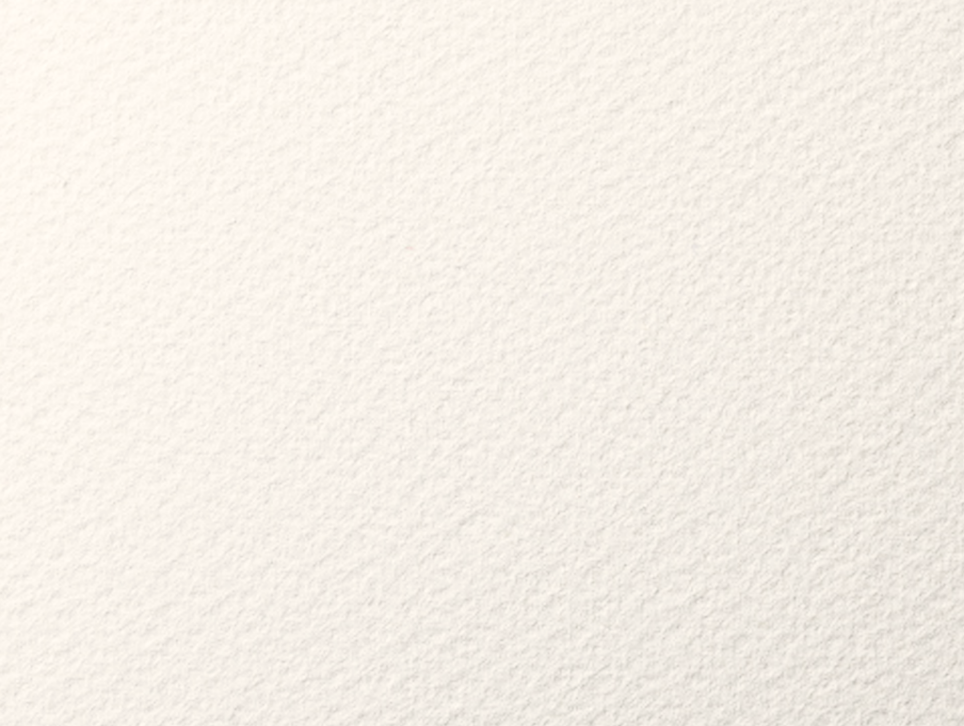 教育部全校型中文閱讀書寫課程革新推動計畫
全人觀點‧從心讀寫
106-1
「中文閱讀與表達」授課教師
陳憶蘇、熊仙如、林麗美
陳金英、施寬文、楊雅琪
杜十娘
怒沉百寶箱
馮夢龍
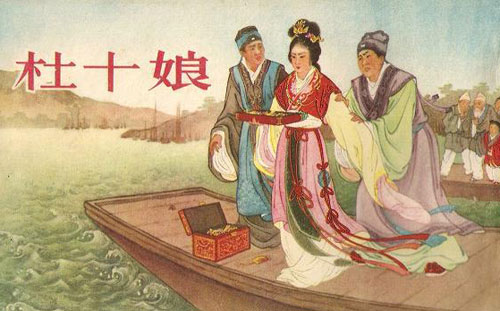 老師：楊雅琪
教學助理：陳思涵
馮夢龍
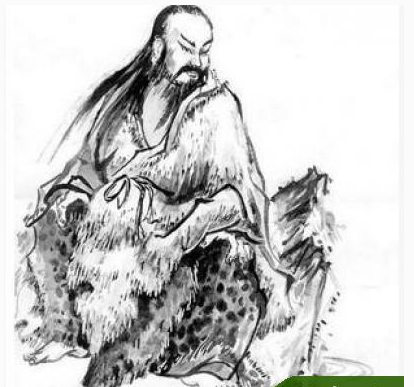 作品
作品強調感情與行為
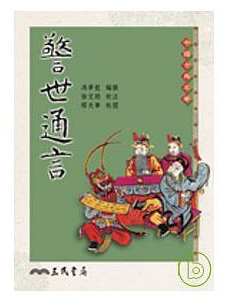 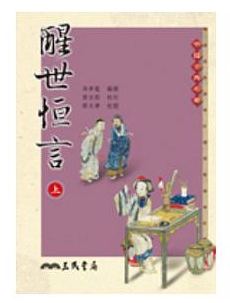 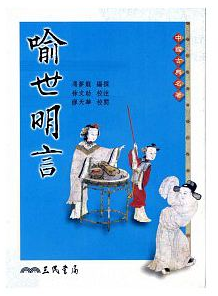 《喻世明言》、《警世通言》、《醒世恆言》
合稱「三言」
補充
作品反映明朝人民的思想感情、道德觀念，以及資本主義萌芽反抗封建禮教，追求個性解放的色彩
其兄畫家馮夢桂、其弟詩人馮夢熊並稱「吳下三馮」
與凌濛初的《初刻拍案驚奇》、《二刻拍案驚奇》合稱「三言二拍」是中國白話短篇小說的經典代表
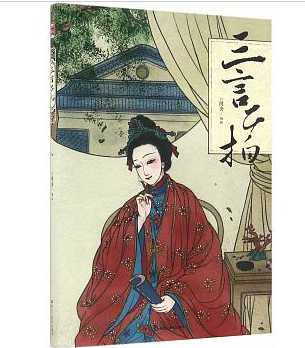 讀前思考
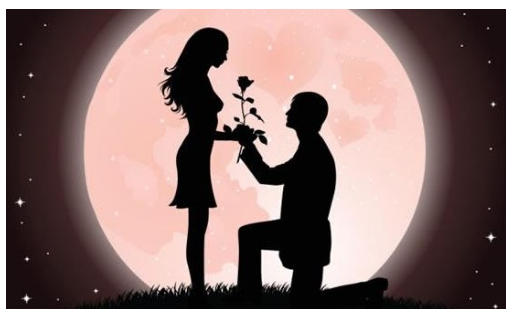 Q：你覺得什麼是真愛？
故事背景
萬曆二十年間，日本國關白作亂，侵犯朝鮮。朝鮮國王上表告急，天朝發兵泛海往救。有戶部官奏准：目今兵興之際，糧餉未充，暫開納粟入監之例。
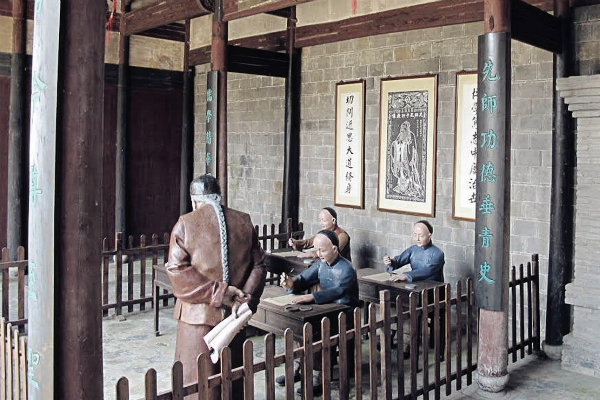 富家子弟李甲也是納粟入監中的一人
明朝後期的社會經濟
納粟入監
問題Q&A
你對於美女的定義是什麼？
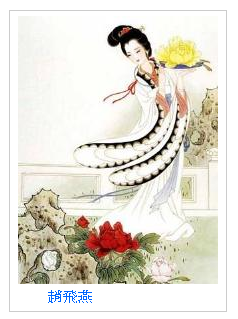 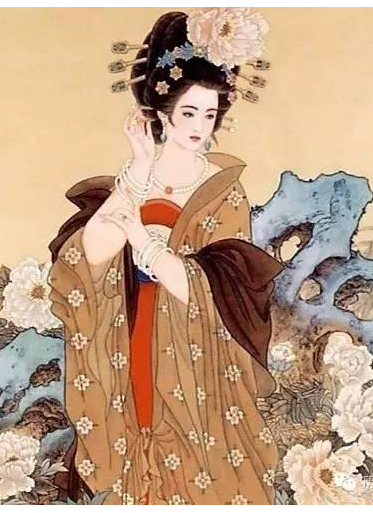 楊貴妃
趙飛燕
話說從頭─李甲初遇杜十娘
李甲與同鄉柳遇春監生同遊教坊司院內，與一個名姬相遇。
坐中若有杜十娘，斗筲之量飲千觴。
院中若識杜老媺，千家粉面都如鬼。
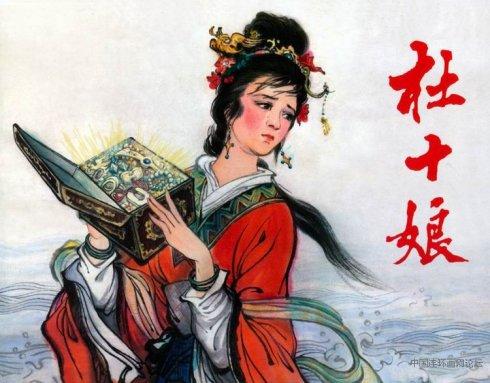 形容杜十娘的美貌出眾
明代的教坊文化
衝突─杜十娘V.S媽媽
媽媽叱罵道：「自從那李甲在此，混帳一年有餘，莫說新客，連舊主顧都斷了。分明接了個鍾馗老，連小鬼也沒得上門，弄得老娘一家人家，有氣無煙，成什麼模樣！」
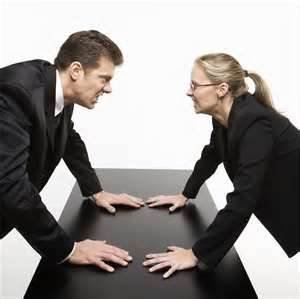 除了李甲便不接待其他客人，媽媽怒斥杜十娘
問題Q&A
Ｑ：面對感情的外在干擾，你會選擇怎麼去面對它呢？
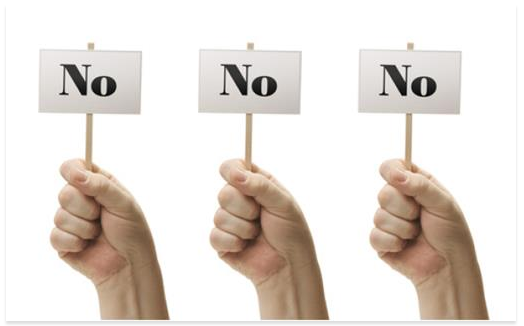 杜十娘與媽媽間的對抗
十娘道：「今日從良美事，又媽媽親口所訂，三百金不欠分毫，又不曾過期。倘若媽媽失信不許，郎君持銀去，兒即刻自盡。恐那時人財兩失，悔之無及也。」鴇兒無詞以對。
杜十娘用計想藉此贖身
李甲籌錢難，杜十娘塞錢
李公子一連奔走了三日，分毫無獲，又不敢回絕十娘，權且含糊答應。到第四日又沒想頭，就羞回院中。十娘道：「妾所臥絮褥內藏有碎銀一百五十兩，此妾私蓄，郎君可持去。」
看出李甲的懦弱無能
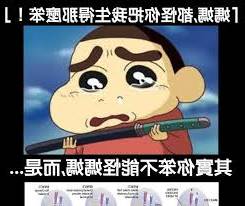 解決─杜十娘出院贖身
李甲拿了三百兩銀子，喜從天降，笑逐顏開，欣欣然來見十娘，剛是第九日，還不足十日。
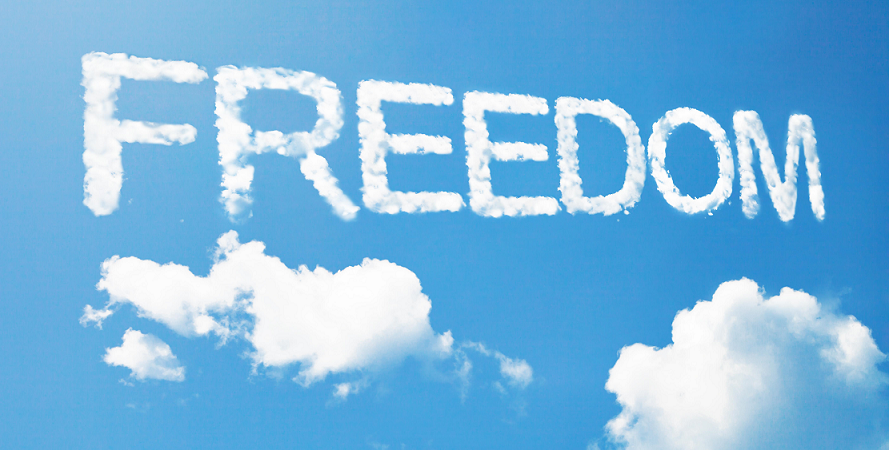 返鄉不遂
李公子同杜十娘行至潞河，捨陸從舟。卻好有瓜州差使船轉回之便，講定船錢，包了艙口。比及下船時，李公子囊中並無分文餘剩。
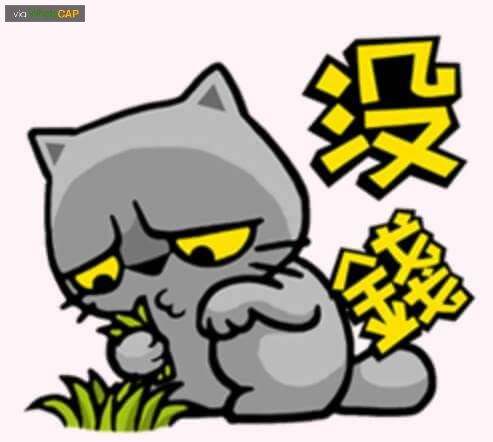 李甲財產見底，已無法謀生
預示─孫富計引李甲
孫富道：「尊大人位居方面，必嚴帷薄之嫌，平時既怪兄游非禮之地，今日豈容兄娶不節之人？況且賢親貴友，誰不迎合尊大人之意者？兄枉去求他，必然相拒。」設身以處兄之地，兄倘能割衽席之愛，見機而作，僕願以千金相贈。
李甲千金賣杜十娘
公子道：「孫友名富，新安鹽商，少年風流之士也。夜間聞子清歌，因而問及。僕告以來歷，並談及難歸之故，渠意欲以千金聘汝。我得千金，可借口以見吾父母，而恩卿亦得所耳。但情不能舍，是以悲泣。」說罷，淚如雨下。
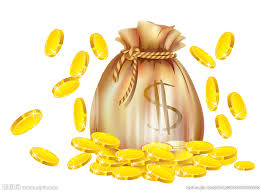 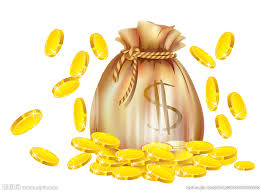 李甲回船跟杜十娘商談
李甲
杜十娘
高潮─杜十娘怒沉百寶箱
「妾櫝中有玉，恨郎眼內無珠。命之不辰，風塵困瘁，甫得脫離，又遭棄捐。今眾人各有耳目，共作證明，妾不負郎君，郎君自負妾耳！」十娘抱持寶匣，向江心一跳。
問題Q&A
Q：你覺得在經營一份感情時，該不該存在著試探？
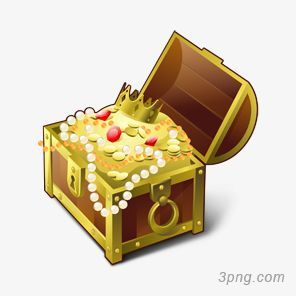 問題Q&A
Q：杜十娘的投江自盡，你怎麼看？
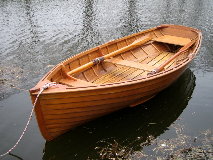 END
資料來源
https://zh.wikipedia.org/wiki/%E5%86%AF%E6%A2%A6%E9%BE%99#.E4.BD.9C.E5.93.81
https://e415.tian.yam.com/posts/18588331
http://www.fivedream.com/page1.aspx?no=221262&step=1&newsno=34531
https://zh.wikipedia.org/wiki/%E6%9D%9C%E5%8D%81%E5%A8%98%E6%80%92%E6%B2%89%E7%99%BE%E5%AE%9D%E7%AE%B1#.E5.86.99.E4.BD.9C.E5.88.86.E6.9E.90
https://kknews.cc/emotion/392yx2a.html
資料來源-圖片
http://www.yeshinet.com/fuxi/149340.html
http://www.books.com.tw/products/0010483678
http://www.books.com.tw/products/0010407506
http://www.books.com.tw/products/0010355253
http://www.books.com.tw/products/CN11379726

http://www.whatscap.com/web/photodetail.jsp?photo=134240
https://kknews.cc/history/e9nqn8y.html
http://3png.com/a-581609.html
http://www.nipic.com/show/11533091.html
http://paper.wenweipo.com/2015/06/30/OT1506300004.htm
http://tw.gigacircle.com/542265-1
http://blog.sina.com.cn/s/blog_5ef1fe090102wf2n.html
http://www.mychistory.com/2-1118/
http://www.ownlinux.org/2015/09/17/%E9%87%8D%E5%BA%86linux%E7%94%A8%E6%88%B7%E7%BB%84-2015%E8%BD%AF%E4%BB%B6%E8%87%AA%E7%94%B1%E6%97%A5%E9%87%8D%E5%BA%86%E7%AB%99%E6%B4%BB%E5%8A%A8.html
http://news.cctv.com/china/20090324/101086.shtml
http://wood-seakayak.cocolog-nifty.com/koubou/2007/04/post_c958.html
資料來源-圖片
http://fun8.us/post/1591.html
http://www.soulbay.tw/content/19497.html
http://www.zwbk.org/MyLemmaShow.aspx?zh=zh-tw&lid=108043
https://kknews.cc/history/bgn6k9.html
http://blog.xuite.net/wuyunhua333/twblog/134896317-%E8%81%B7%E5%A0%B4%E9%80%B2%E4%BF%AE%E7%8F%AD----%E7%95%B6%E8%A1%9D%E7%AA%81%E4%BE%86%E8%87%A8%E6%99%82-----+%E5%90%B3%E5%A8%9F%E7%91%9C